Parent Forum
Current Topic
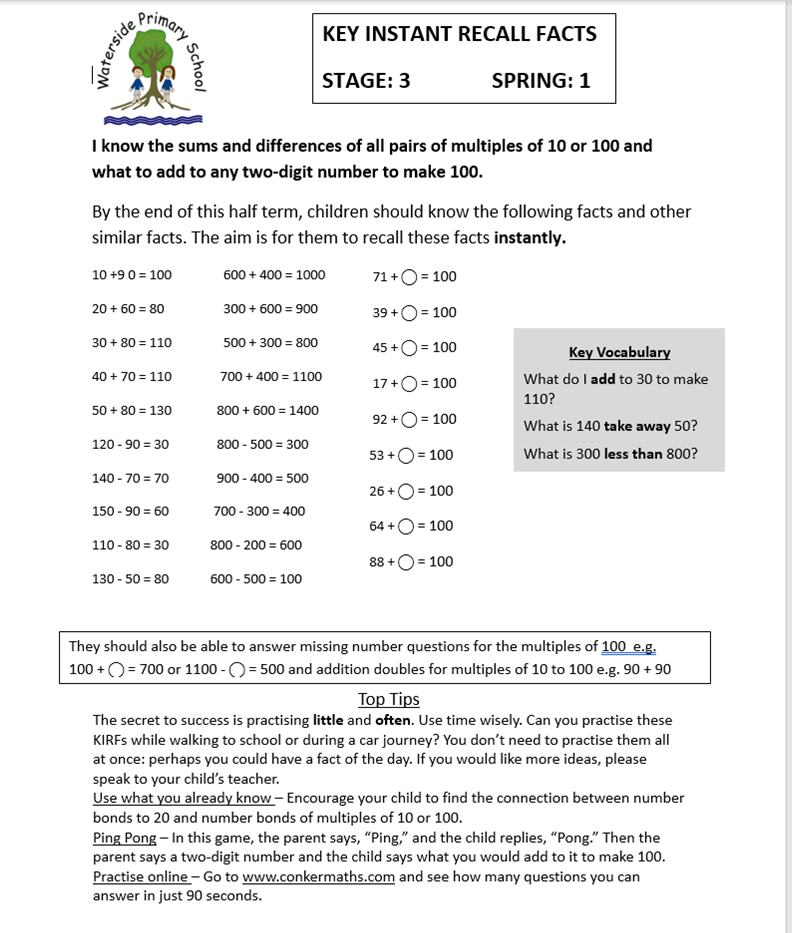 How do parents know what ARE looks like/ what is expected of their child?:

Reports to parents of attainment
Information evenings
Kirfs
Conversations with teachers/ children
Parent Sharing events
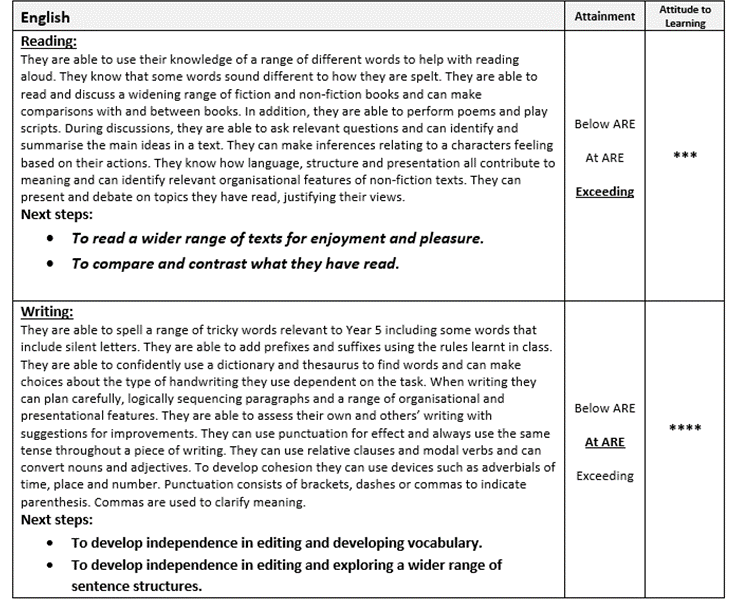 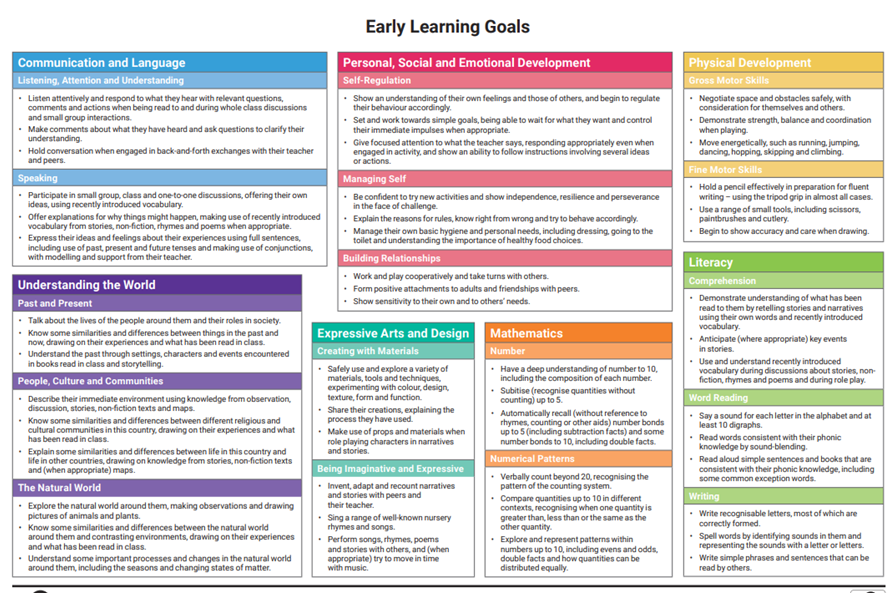 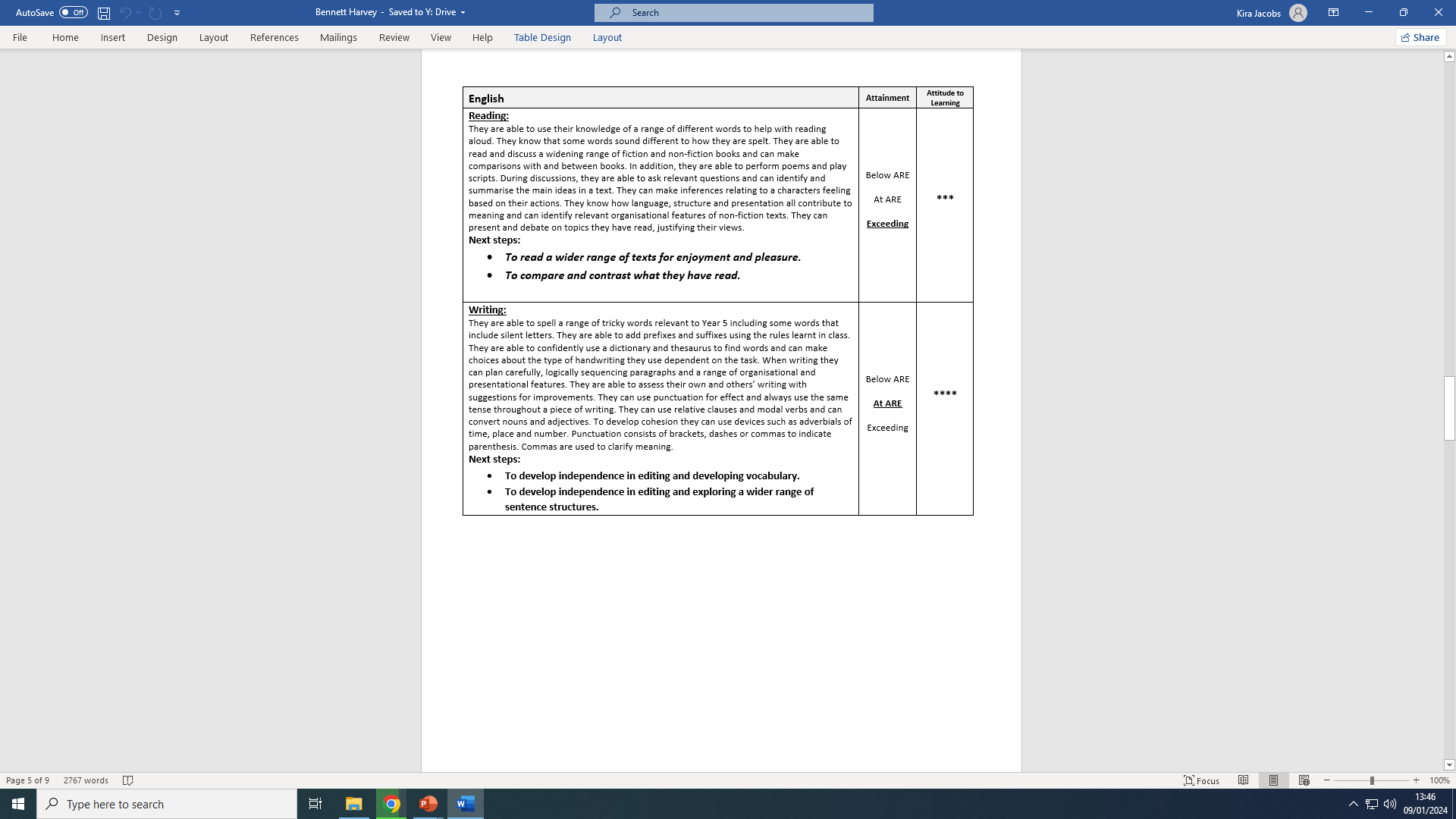 WE ASKED:Do you have ideas for more useful tools in sharing with parents?
YOU SAID:
Possibly digital PDF downloads for ease of printing, responses collected with google forms/jot form, quick and easy to respond in the moment.
Overall I am happy with what is offered.
PDFs to be added to class blogs on new website
Using the children and video to share what learning expectations look like – to be shared again in class blogs
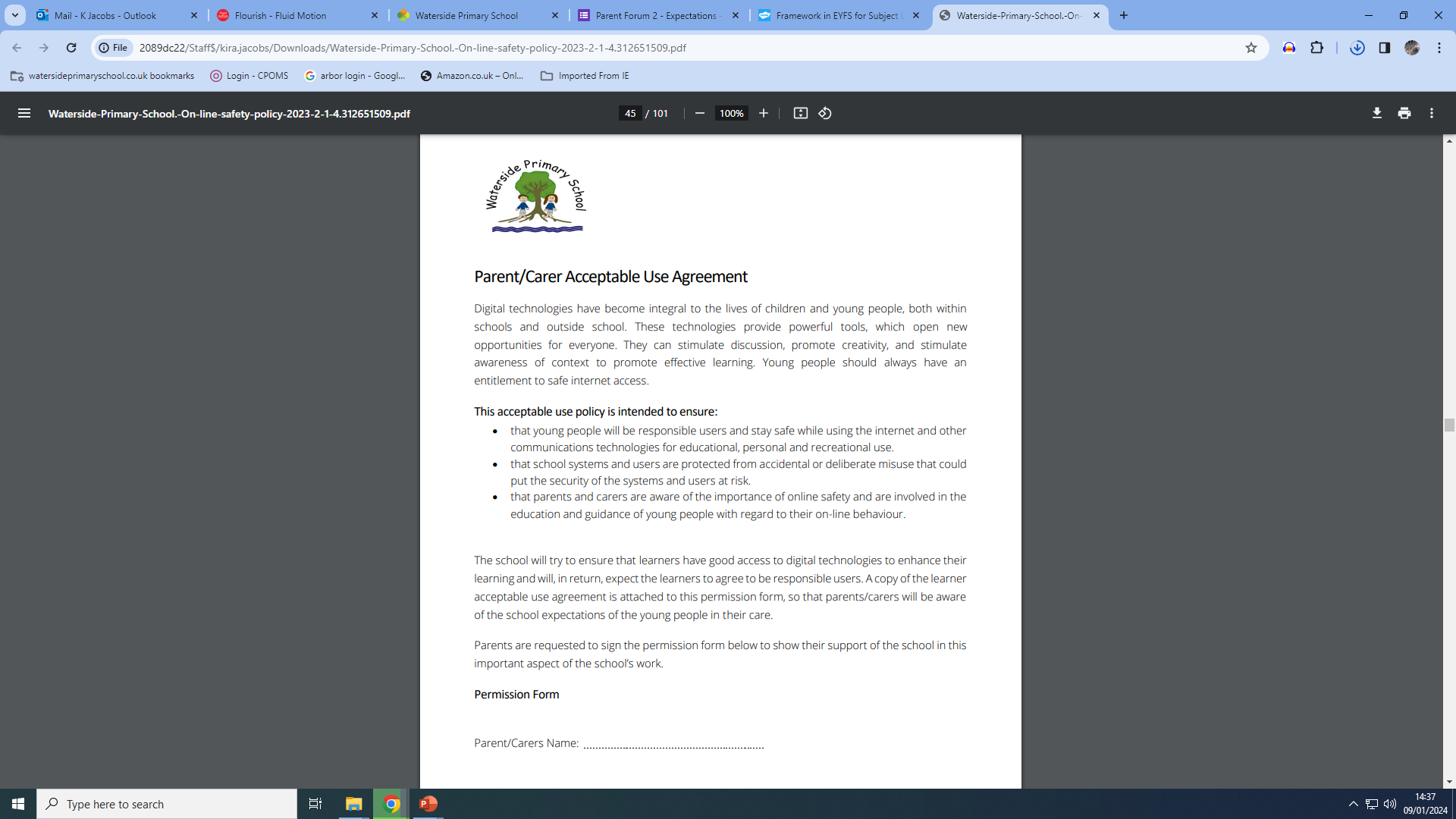